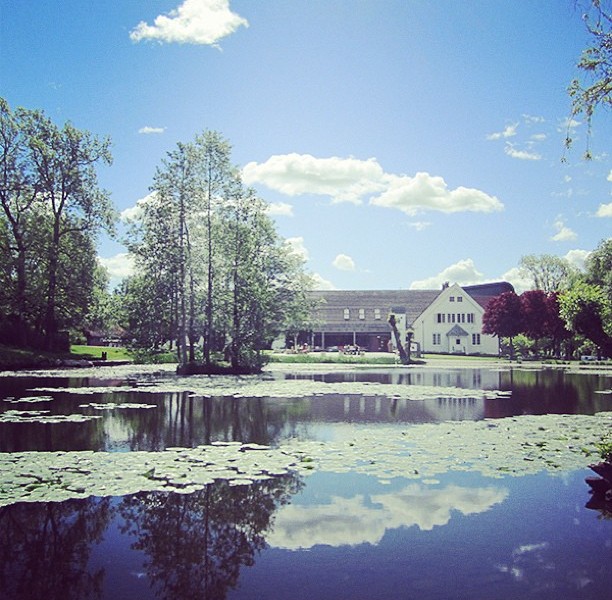 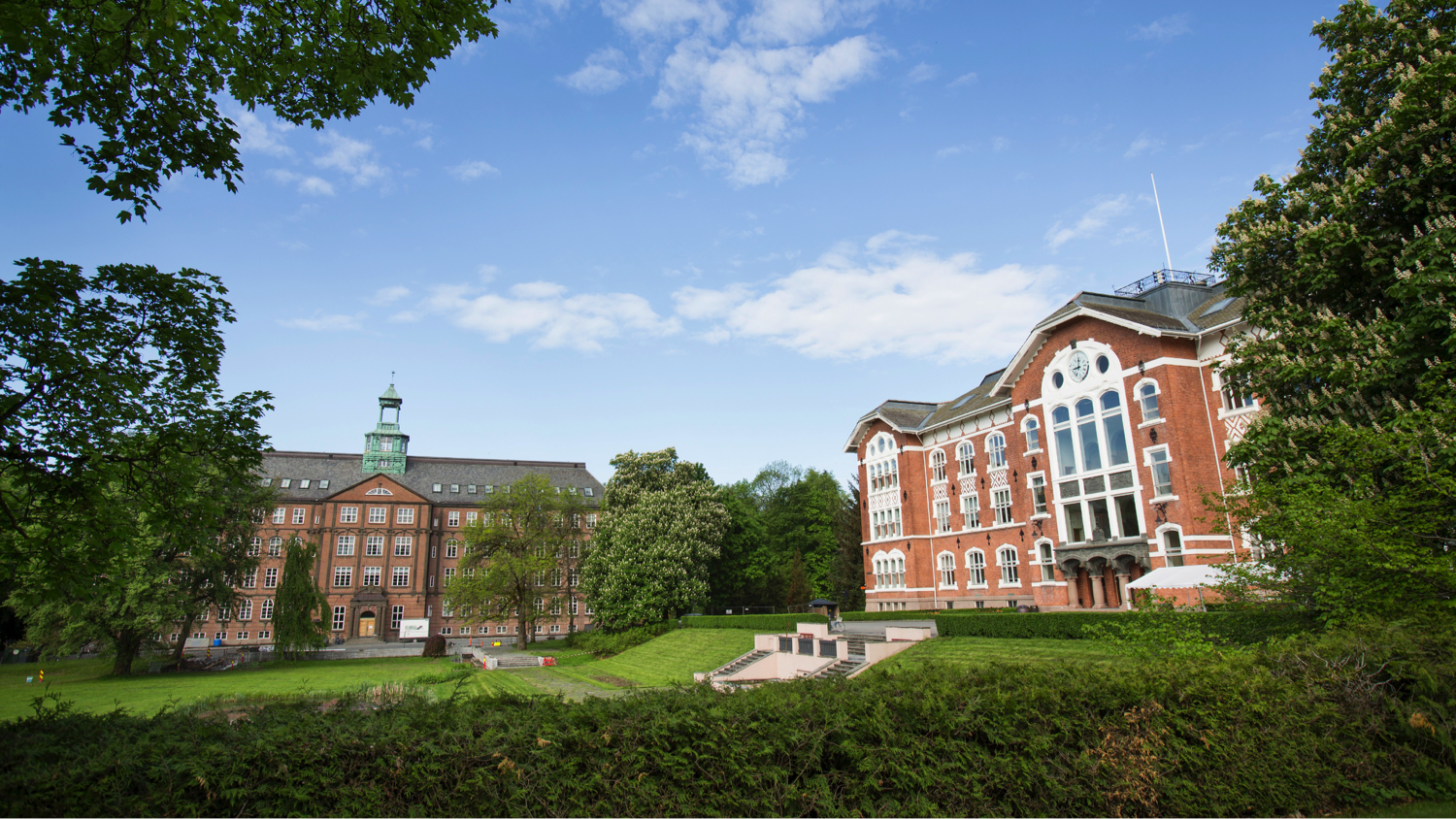 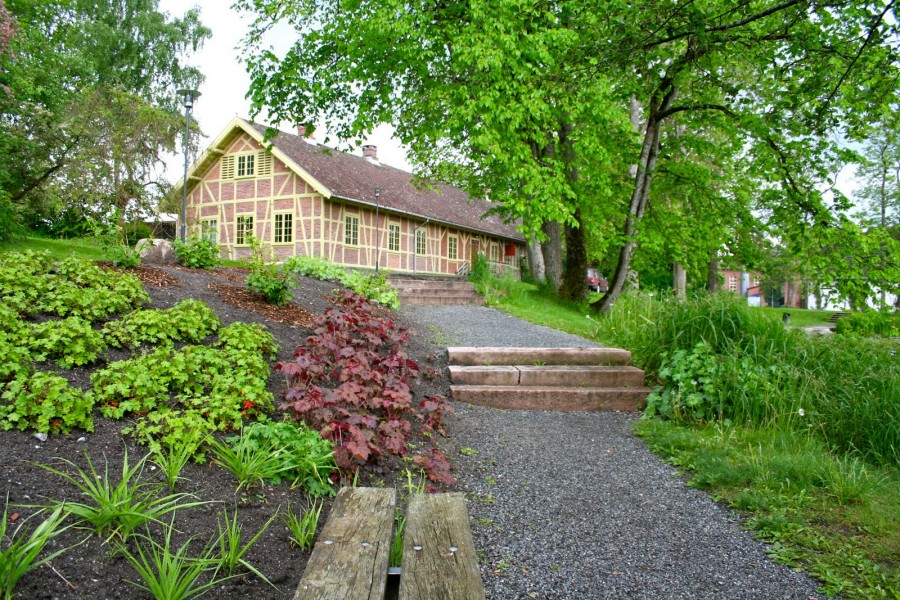 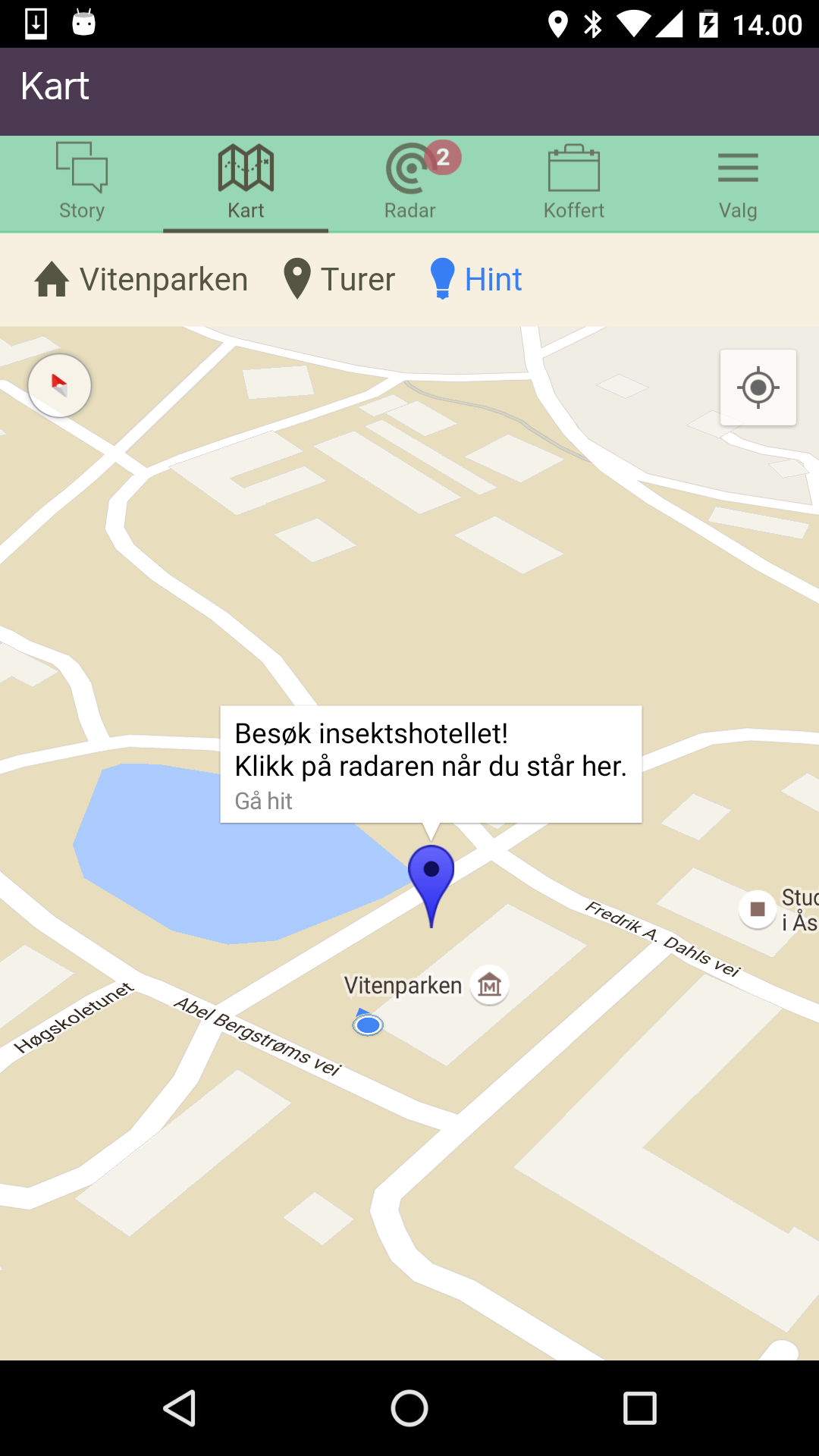 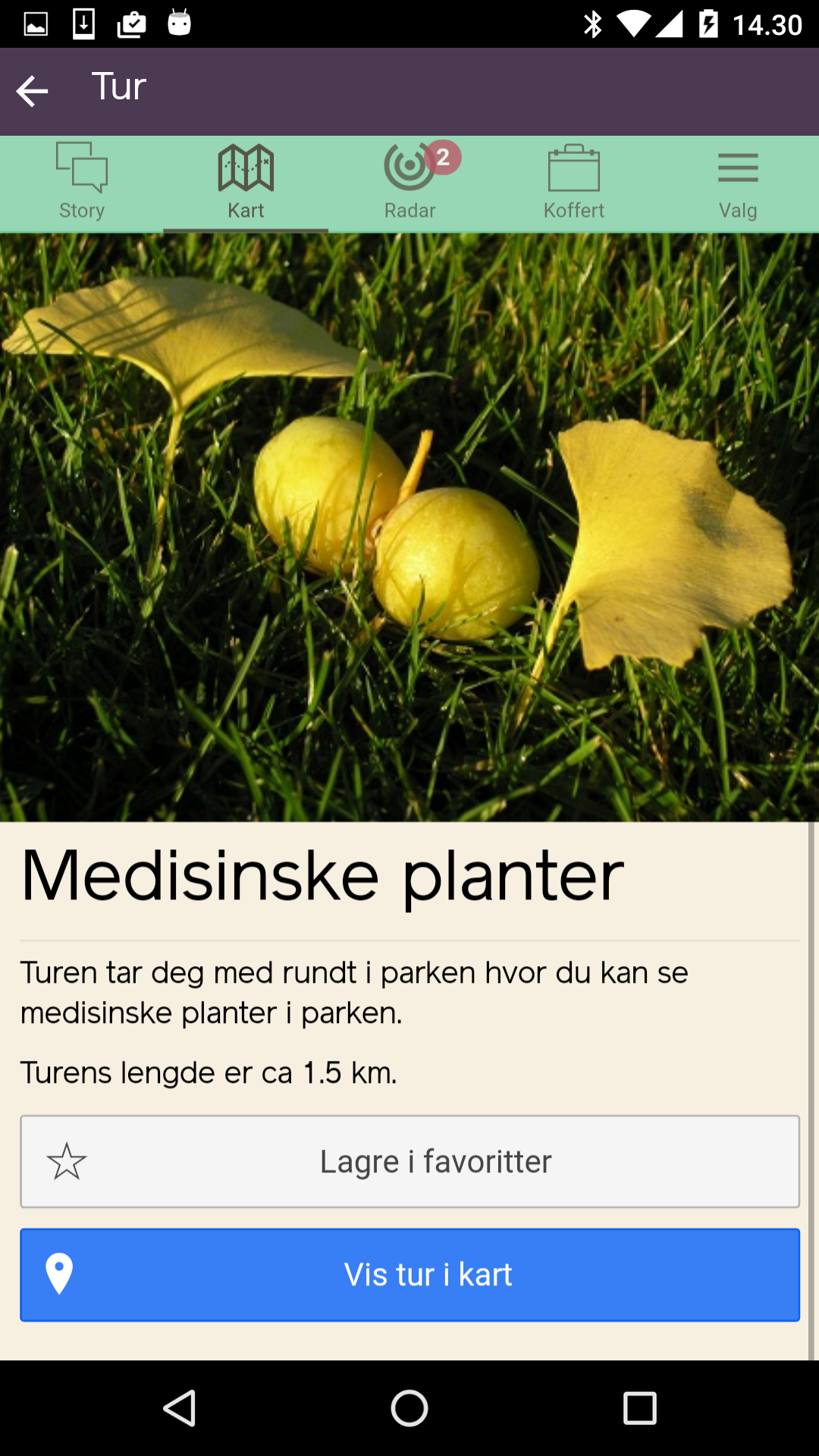 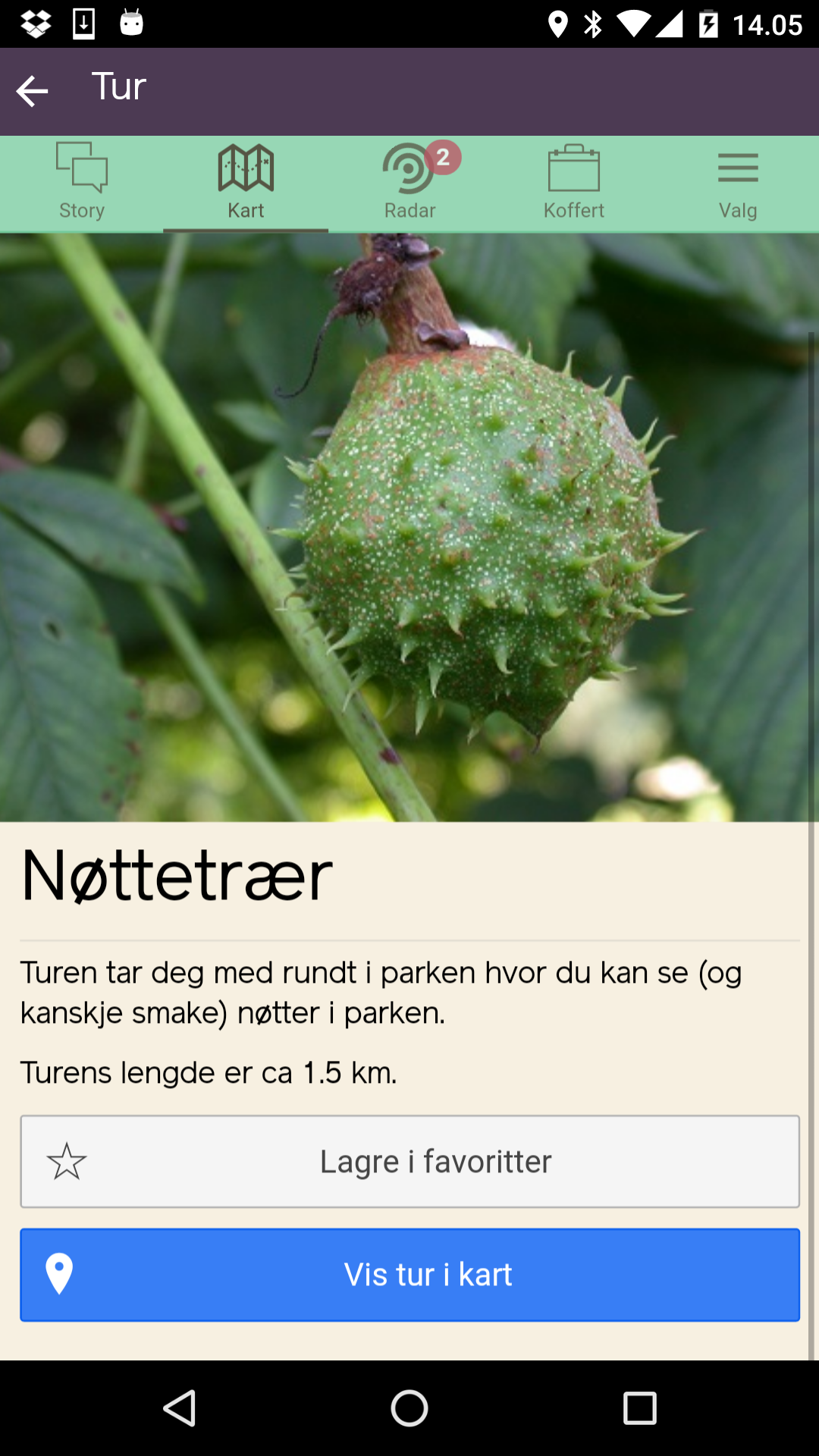 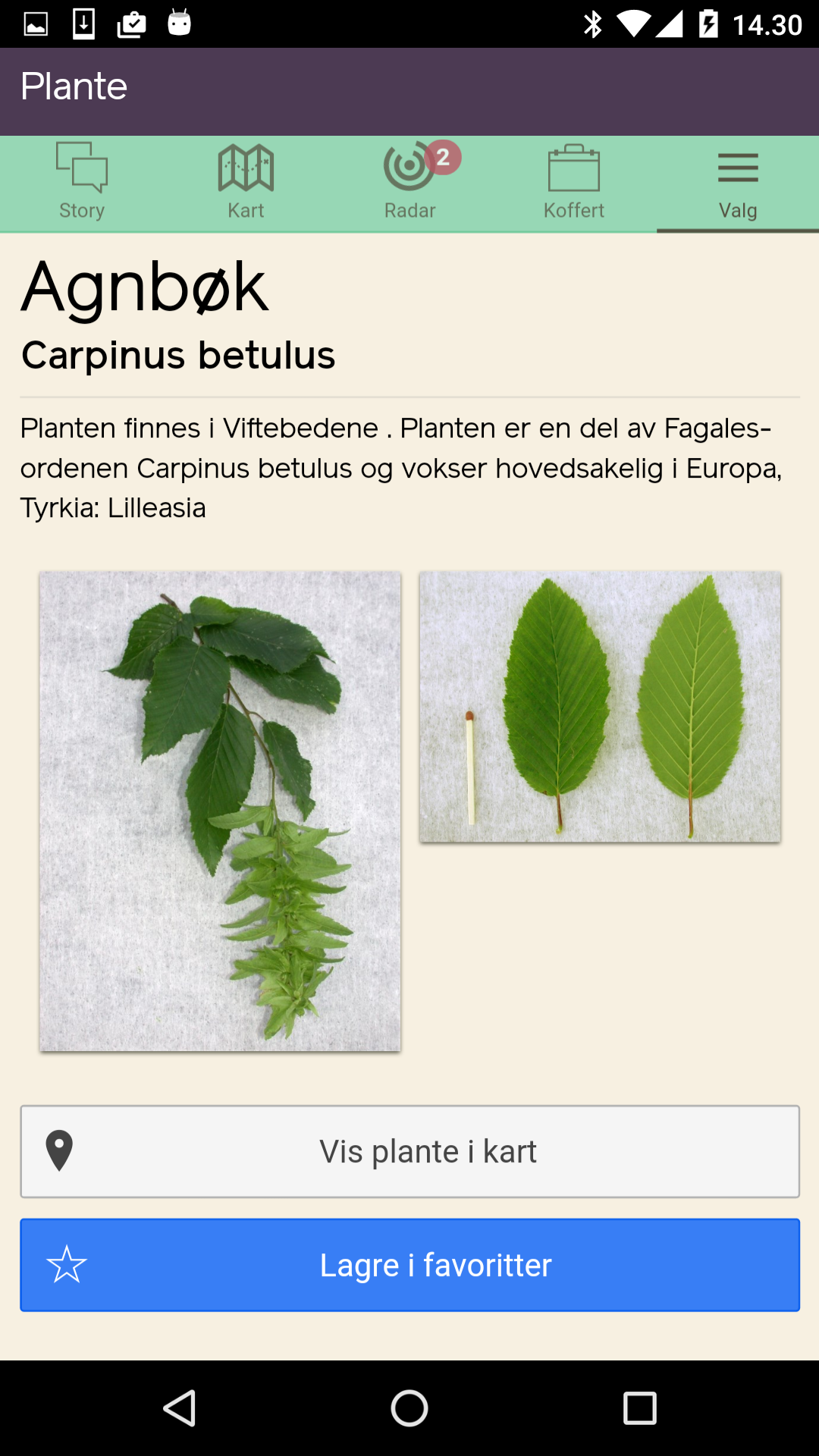 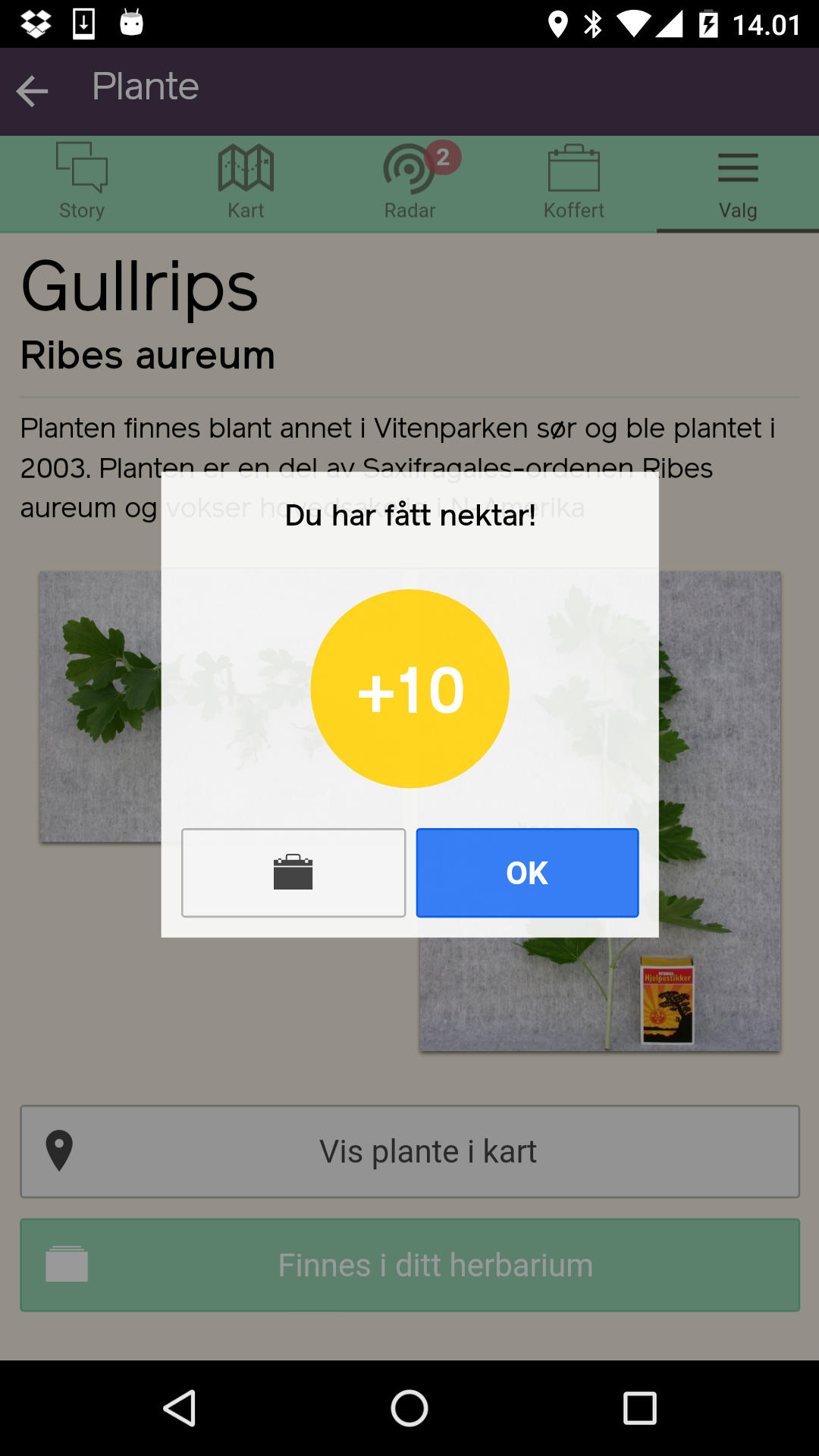 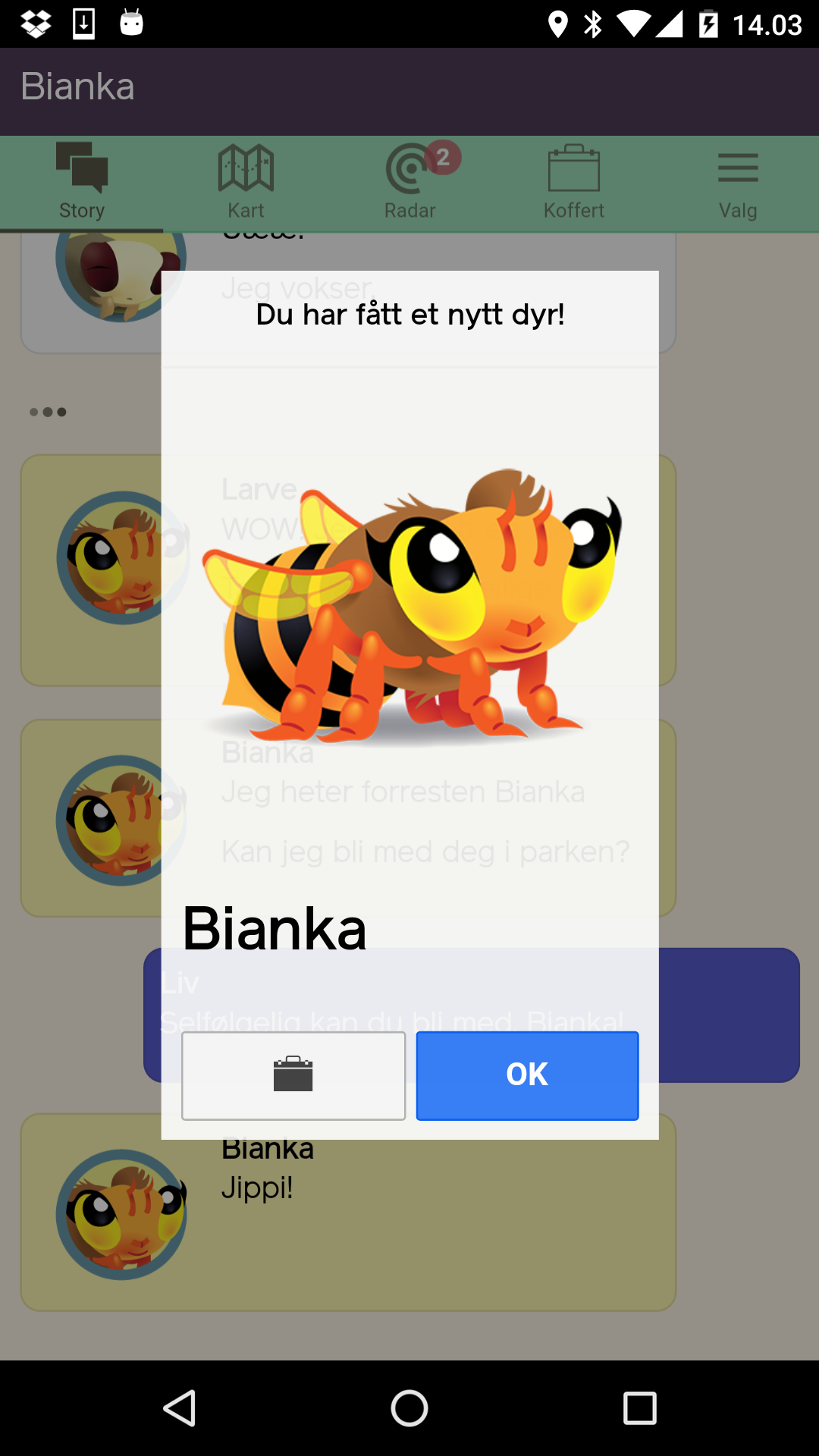 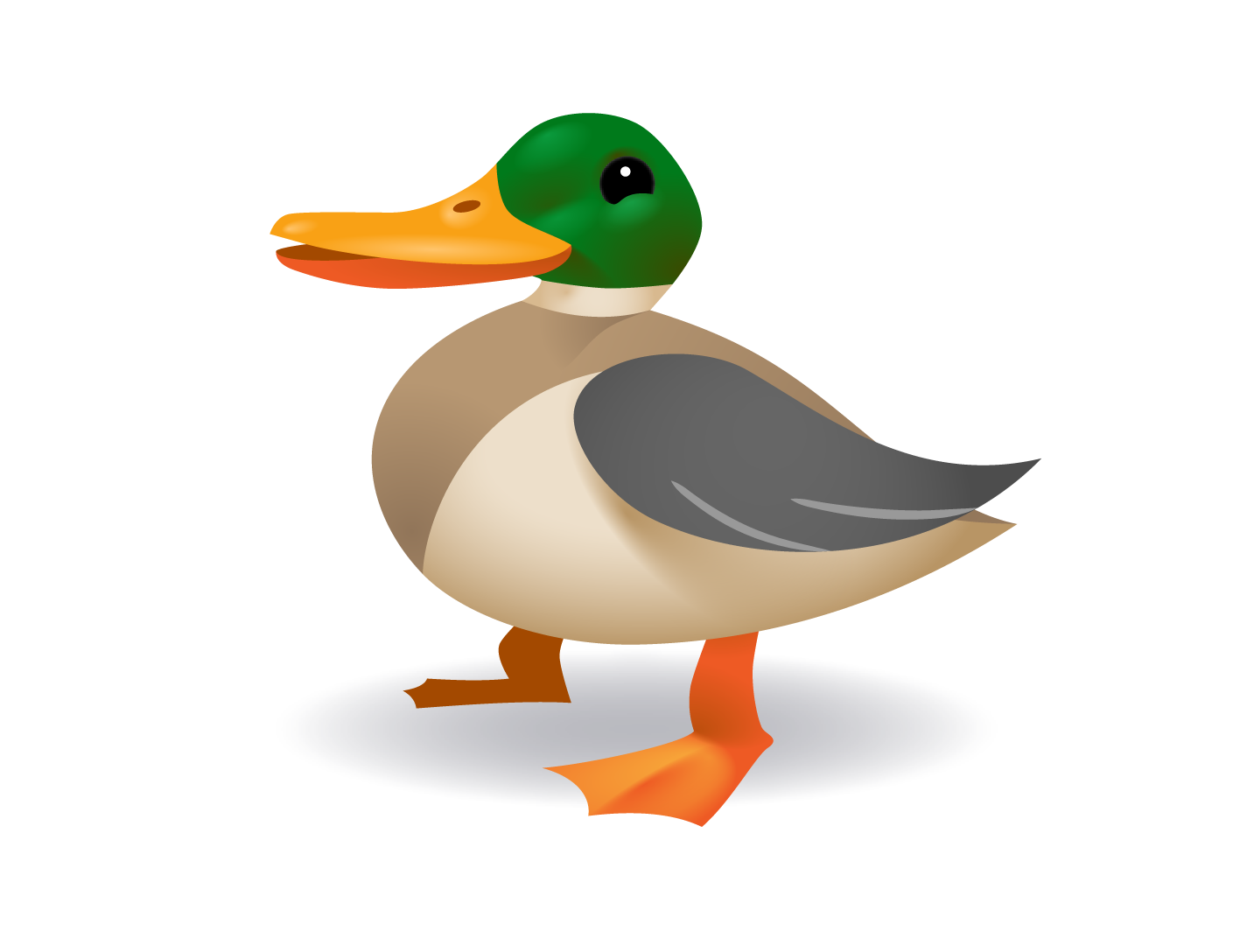 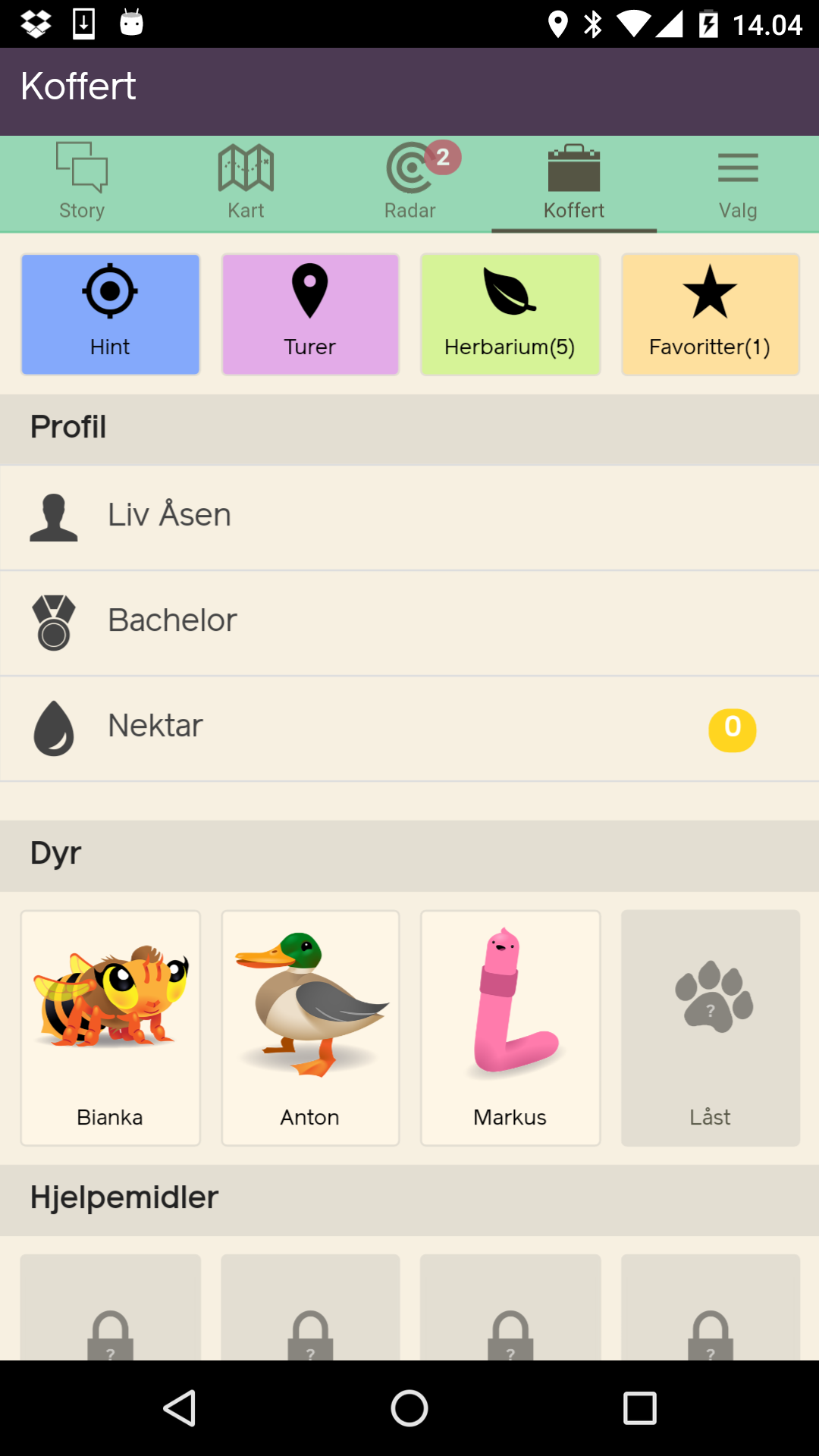 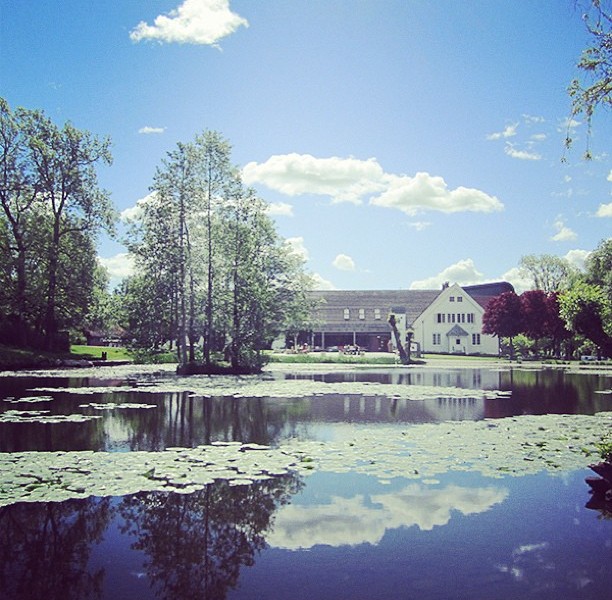 Thank you!